DG5-C gate 5: college readiness
DISCUSSION & APPROVAL
ctcLink Steering Committee
October 5, 2021
CTCLINK QUALITY GATES & MILESTONES
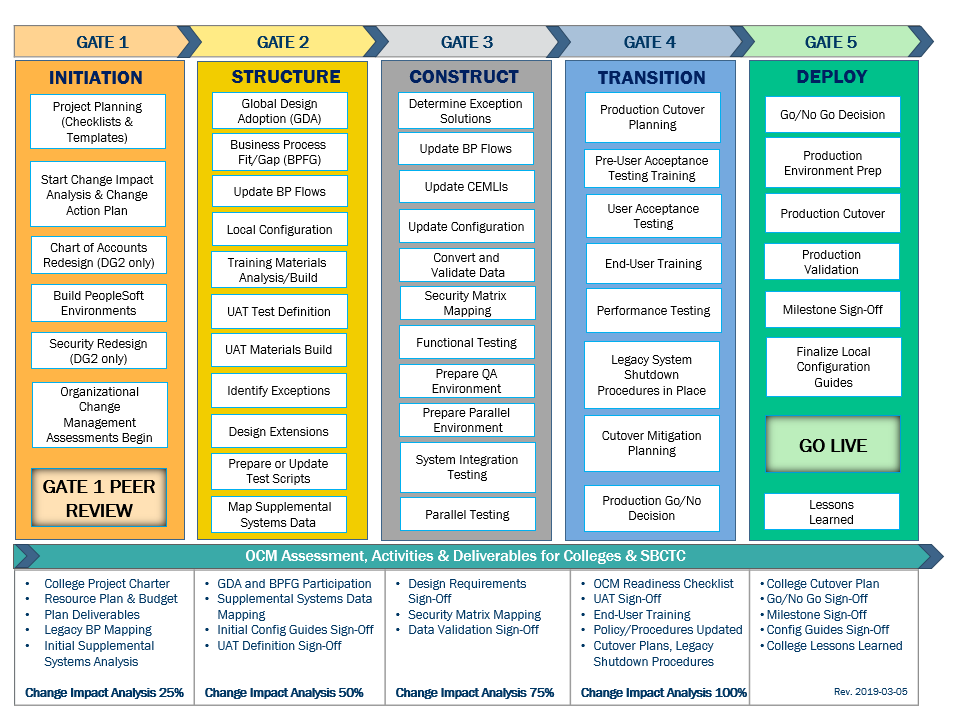 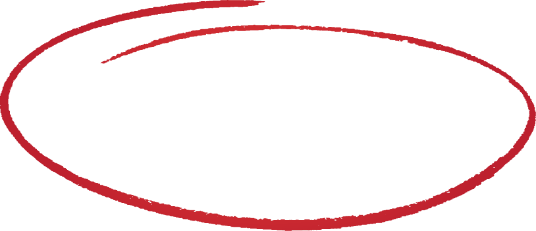 2
DG5 readiness TIMELINE
Aug.–Sept.  2021
Sept. 23, 2021 (Group A)
Sept. 30, 2021 (Groups B & C)
Oct. 11 , 2021 (Group A)           
     Oct. 25, 2021 
(Group B)
Nov. 8, 2021
(Group C)
Sept. 28, 2021 (Group A)
Oct. 5, 2021 (Groups B & C)
Aug.-Sept. 2021
College readiness spreadsheet reviewed and drafted by ctcLink PMO team and DG5 PMs
ctcLink Steering Committee review, discussion
Readiness documents due from DG5 colleges, ctcLink Project team and SBCTC Support/Org teams
Meetings and discussion with 
DG5 PMs
DG5Go-Live Dates
KEY ELEMENTS OF QUALITY COLLEGE READINESS ASSESSMENT 
Accuracy: true measurement of go-live readiness 
Consistency: one tracking tool    
Identification of Gaps (for college-specific items)  
Establishment of Mitigation Plans 
Collaborative Process: Involvement/Assessment by College PMs, ctcLink & SBCTC Support/Organization Teams
Transparency: Report Readiness to all levels of ctcLink Governance
3
DG5-C: Bellevue college, Everett community college & grays harbor college
College Readiness Assessments 
ctcLink Project Team Recommendation
Steering Committee Decision & Approval of Nov. 8, 2021 Go-Live Date
4
CURRENT COLLEGE READINESS STATUS
5
ESTIMATED at GO LIVE COLLEGE READINESS STATUS
6
DG5-C: Bellevue college presenters
Maria Rivas, Project Manager 
Rodger Harrison, Executive Sponsor
7
BELLEVUE COLLEGE READINESS
8
BELLEVUE  comments & MITIGATION plan
9
BELLEVUE go-live deployment recommendation form
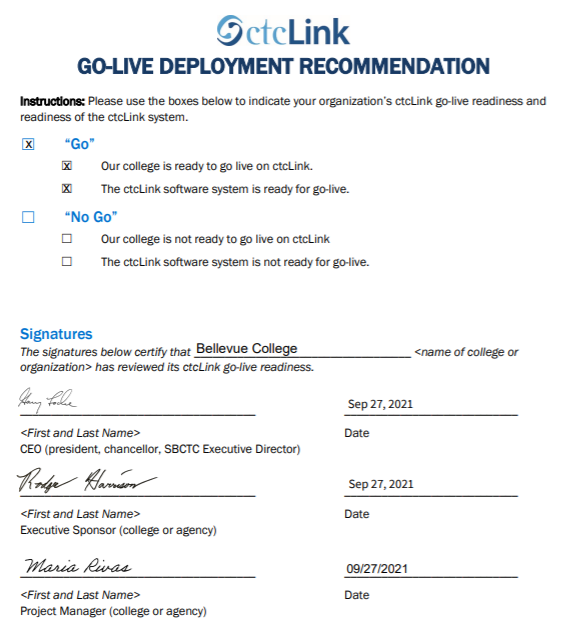 10
DG5-C: everett community college presenters
Sindie Howland, Project Manager 
Pat Sisneros, Executive Sponsor & speaking on behalf of Dr. Daria Willis, College President
11
EVERETT COLLEGE READINESS
12
EVERETT comments & MITIGATION plan
13
EVERETT go-live deployment recommendation form
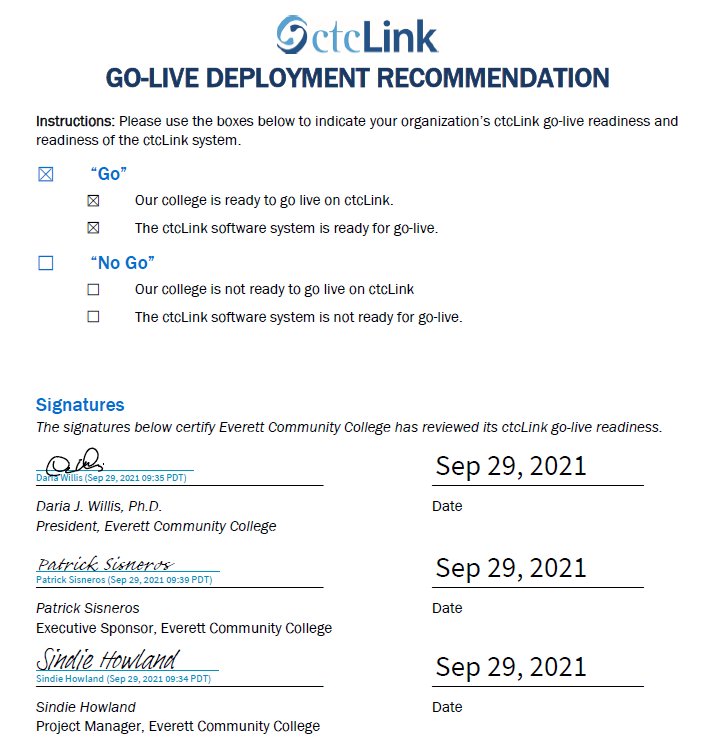 14
DG5-C: grays harbor college presenters
Jason Lake, Project Manager 
Darin Jones, Executive Sponsor
Dr. Ed Brewster, President
15
GRAYS HARBOR COLLEGE READINESS
16
GRAYS HARBOR comments & MITIGATION plan
17
GRAYS HARBOR go-live deployment recommendation form
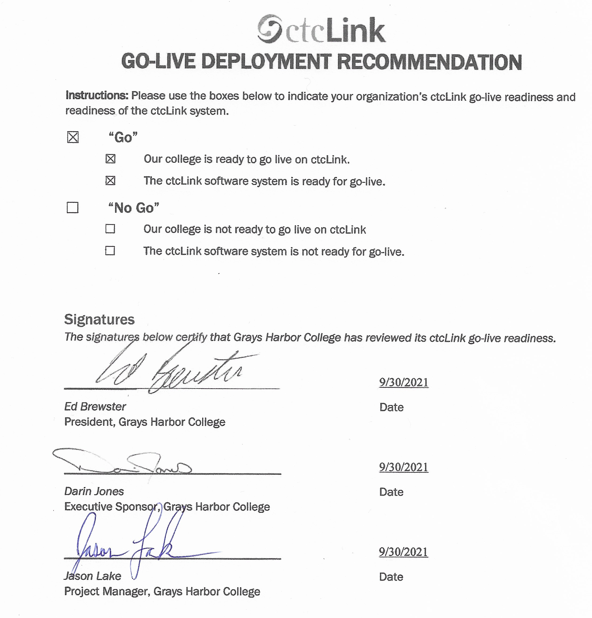 18
Additional perspective
ctcLink Project Team Readiness
SBCTC Agency: Support/Organizations Team Readiness 
Quality Assurance (Moran Technology Consulting)
19
Dg5-C ctcLink Team Project Readiness Concerns
20
Dg5-C ctcLink Team Project Readiness Concerns
21
SBCTC Agency: Support Organization Team DG5-C Go-Live Readiness Criteria
22
Sbctc support organization go-live READINESS ASSESSMENT & recommendation form
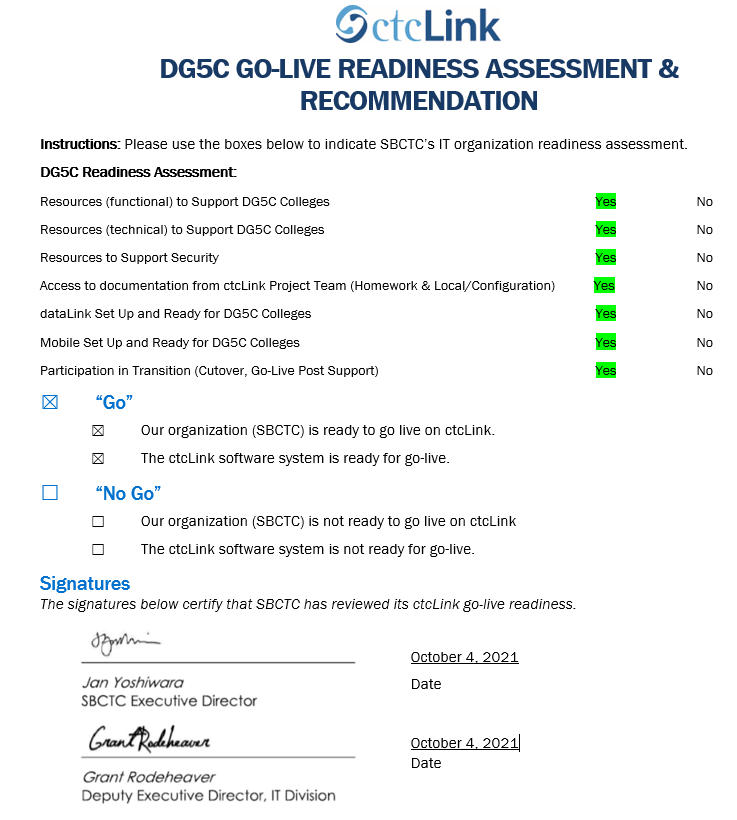 Organization’s comments:
The ctcLink Support Organization has concerns about Grays Harbor College’s (GHC) readiness.  The college did not adhere to the implementation methodology in key areas:
Low participation in all of the training activities.
Decision to delay updating existing policies and procedures until after go-live.
Decision to not develop local Change Action Plans to prepare for their new ctcLink business processes prior to go-live.
Decision to not initiate local desktop procedures prior to go-live.
23
Moran technology perspective
Paul Giebel, Quality Assurance (Moran Technology Consulting)
24
Recommendation to Steering committee
The ctcLink Project Team recommends the ctcLink Steering Committee approve DG5-C colleges (Bellevue College, Everett Community College, Grays Harbor College) to go live on ctcLink on November 8, 2021.
25